Primary Vertex Analysis and Restrictions on Histograms
16/07/2024

Students:
Adrian Lara Tlaxcala
Francisco Reyes 
Supervisors:
Dr. Vadim Kolesnikov
Dr. Ivonne Alicia Maldonado Cervantes
Dr. Viktar Kireyeu
1
Cuts on Histograms
For all Histograms a cut on Number of MC Tracks were made, on which NumMCTracks > 308 = 124 + 184
For Pt Resolution Profiles, number of hits > 3 and cuts on impact parameter < 13 were made.
This was made to remove the perimetral particles
2
Resolution equations
Equation were also used for pT an Z-Vertex resolution
3
3
Multiplicity Reco and MC
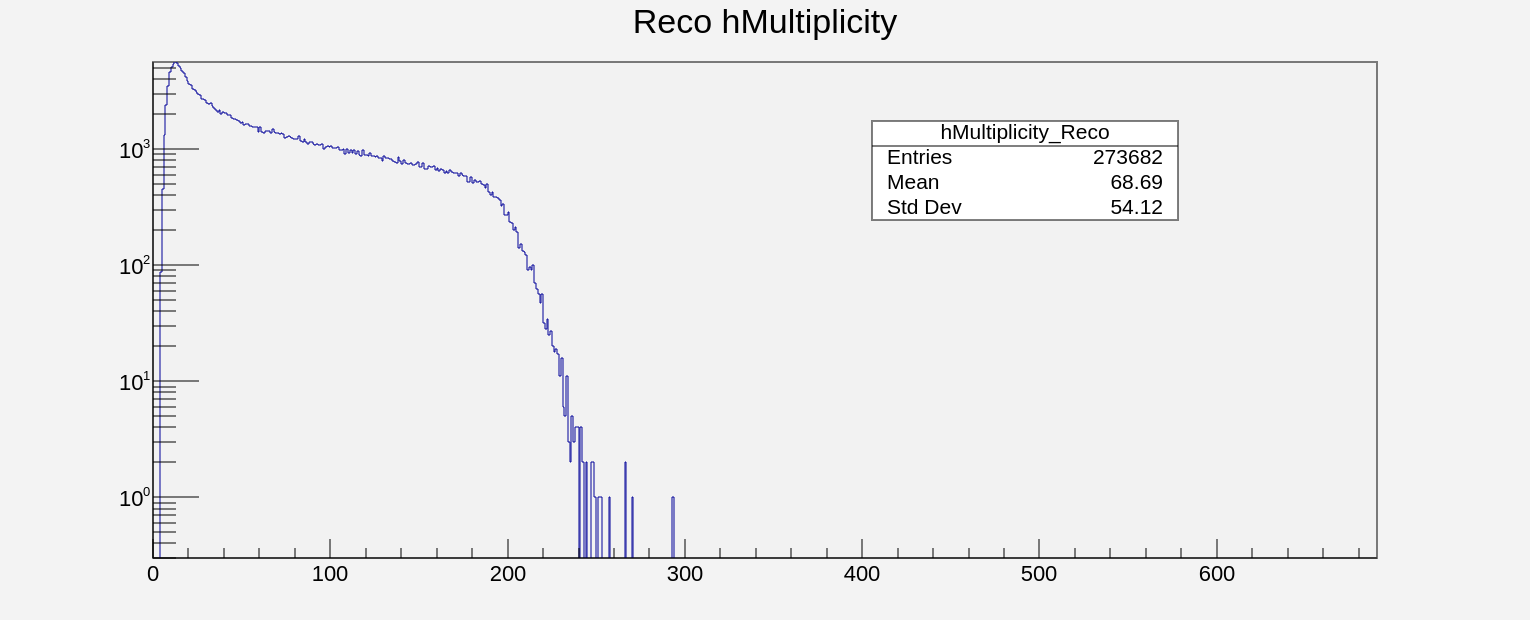 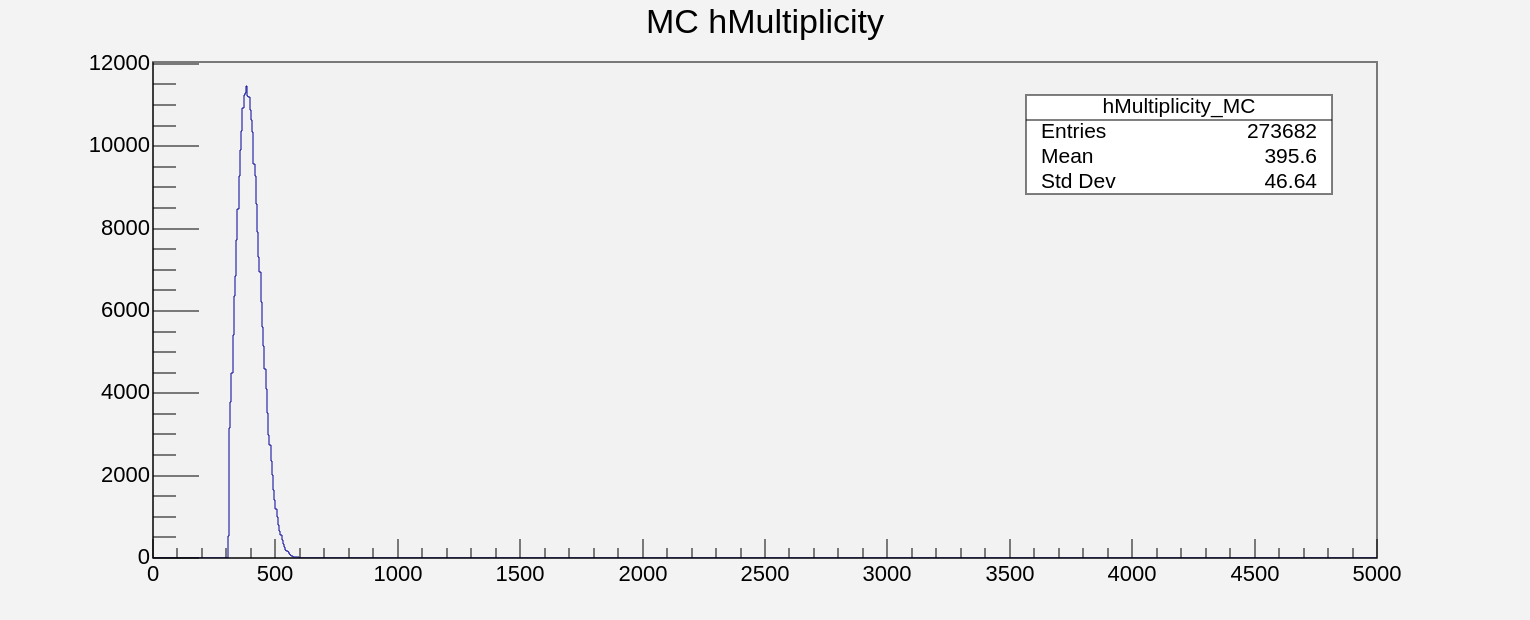 Here again we have multiplicities as reference for some following histograms
4
ZvertexREC
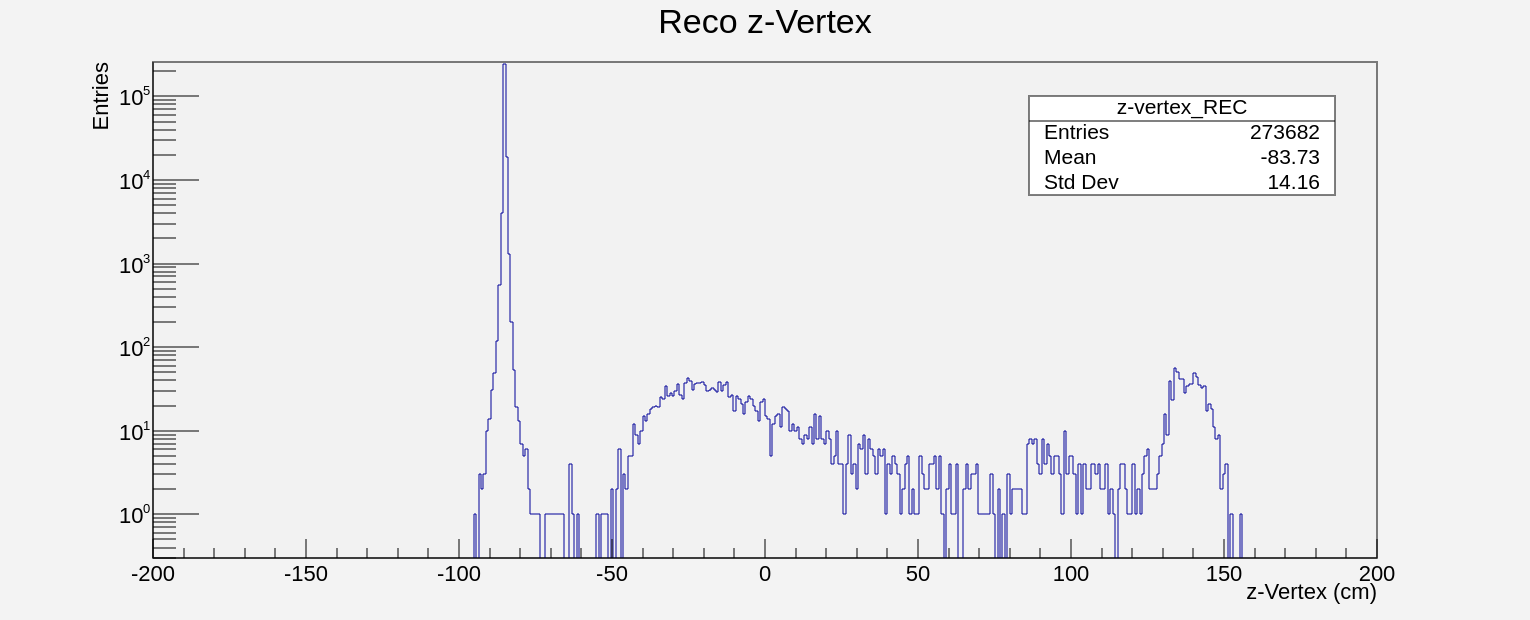 And distribution of Zvertex
5
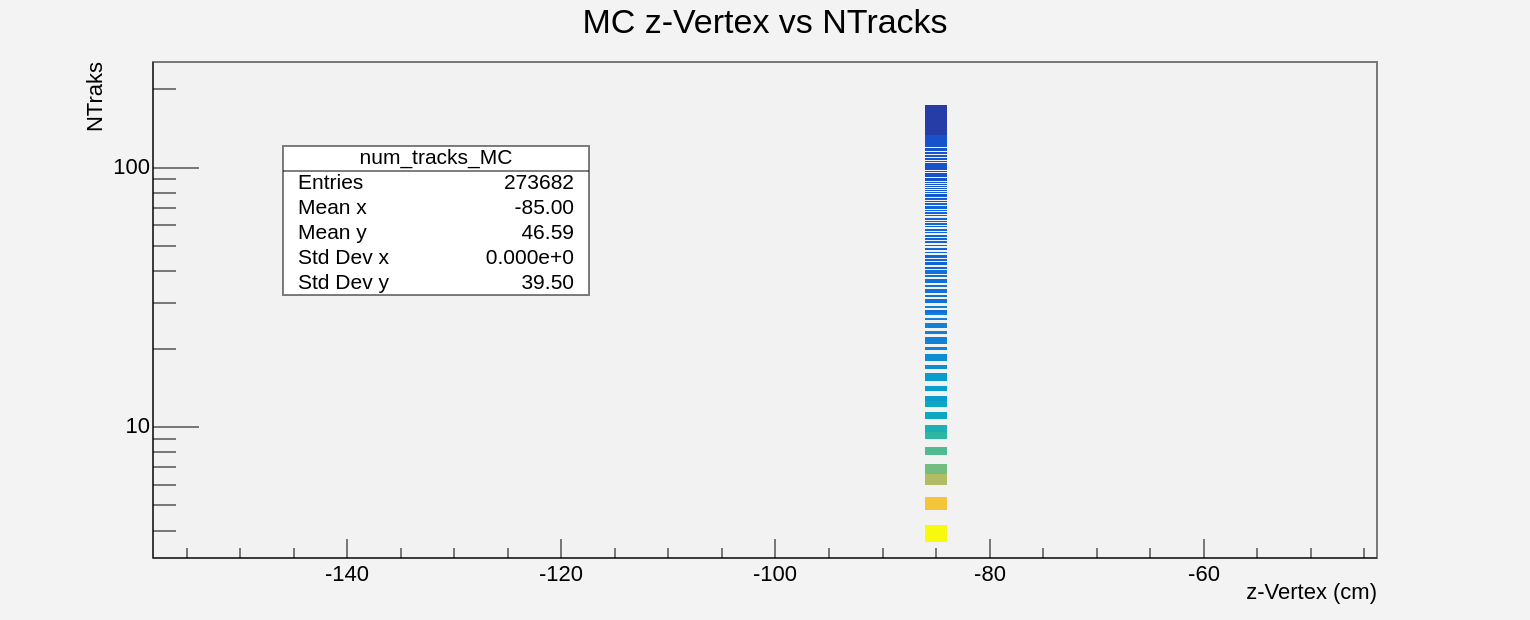 Ntracks
A number of events with <3 tracks were used for distribution
Track counts were used to remove peripheral particles
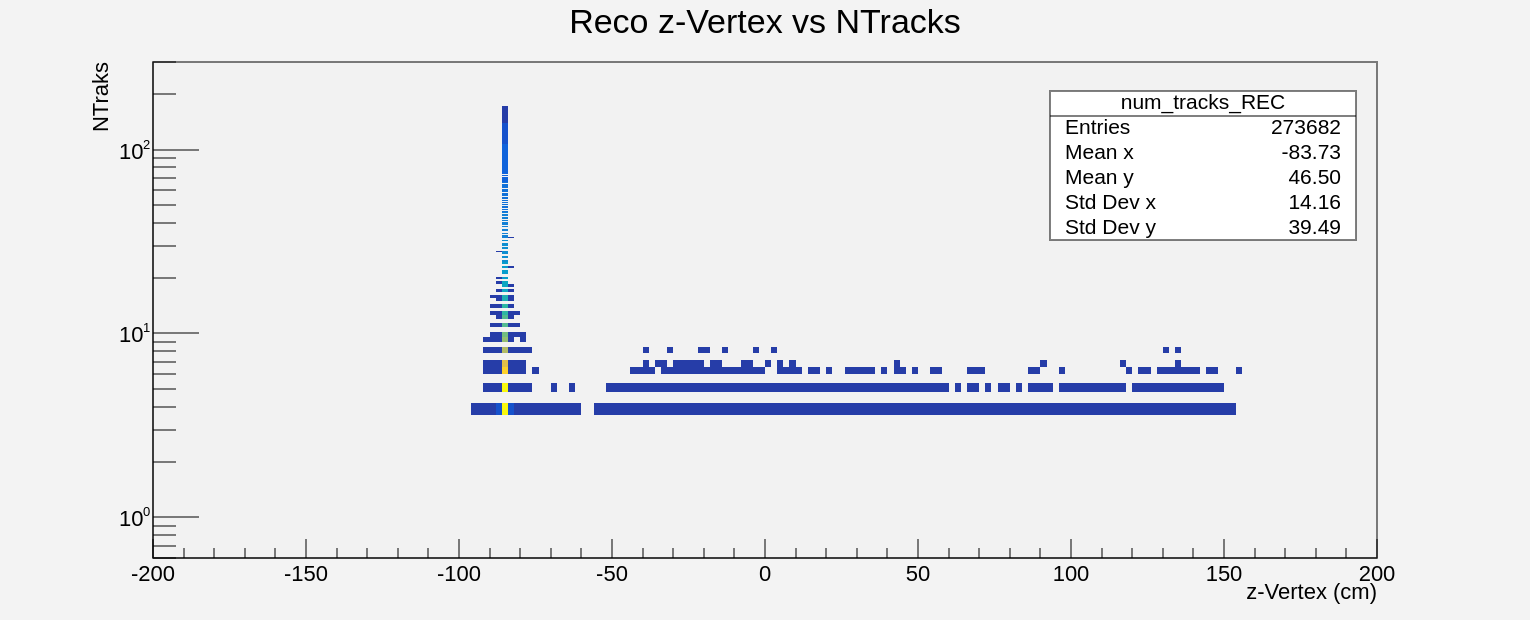 6
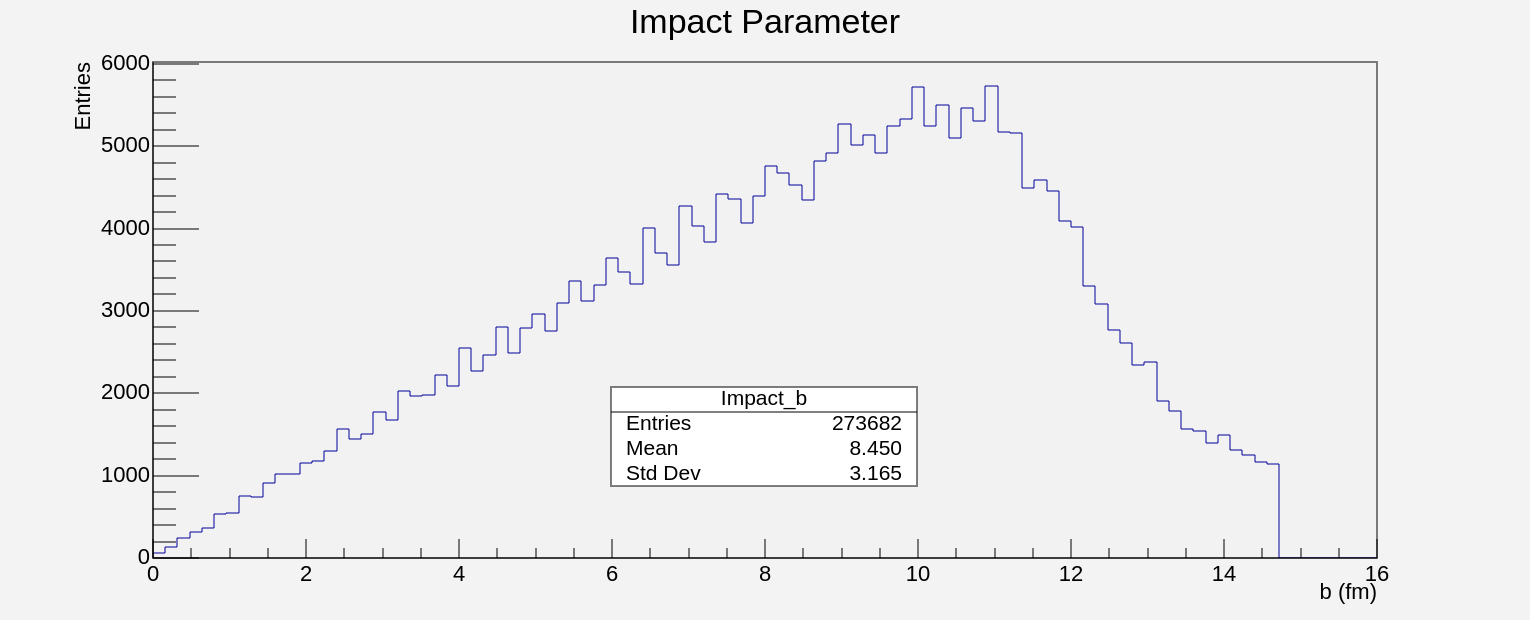 Impact Parameter and multiplicity
Cuts were also made in the impact parameter greater than 13 to clean and have better distibution
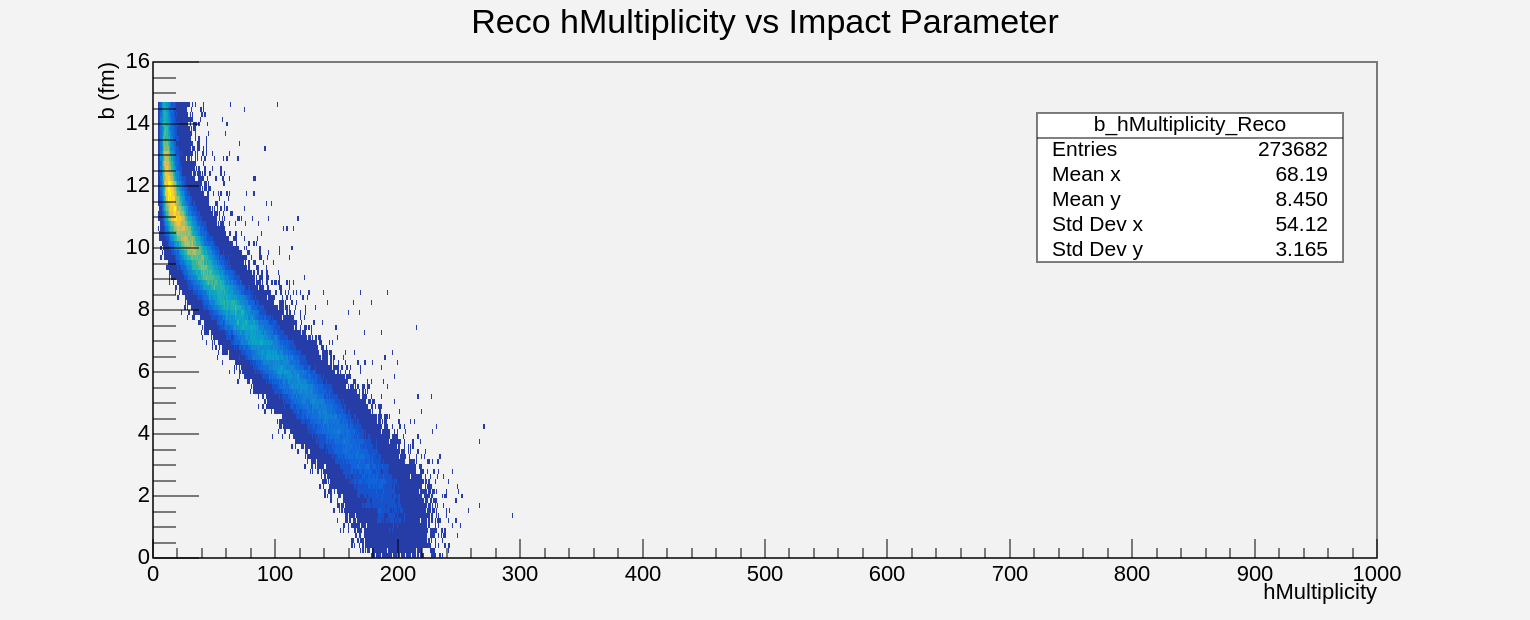 7
7
Zvertex in funcion the impact parameter
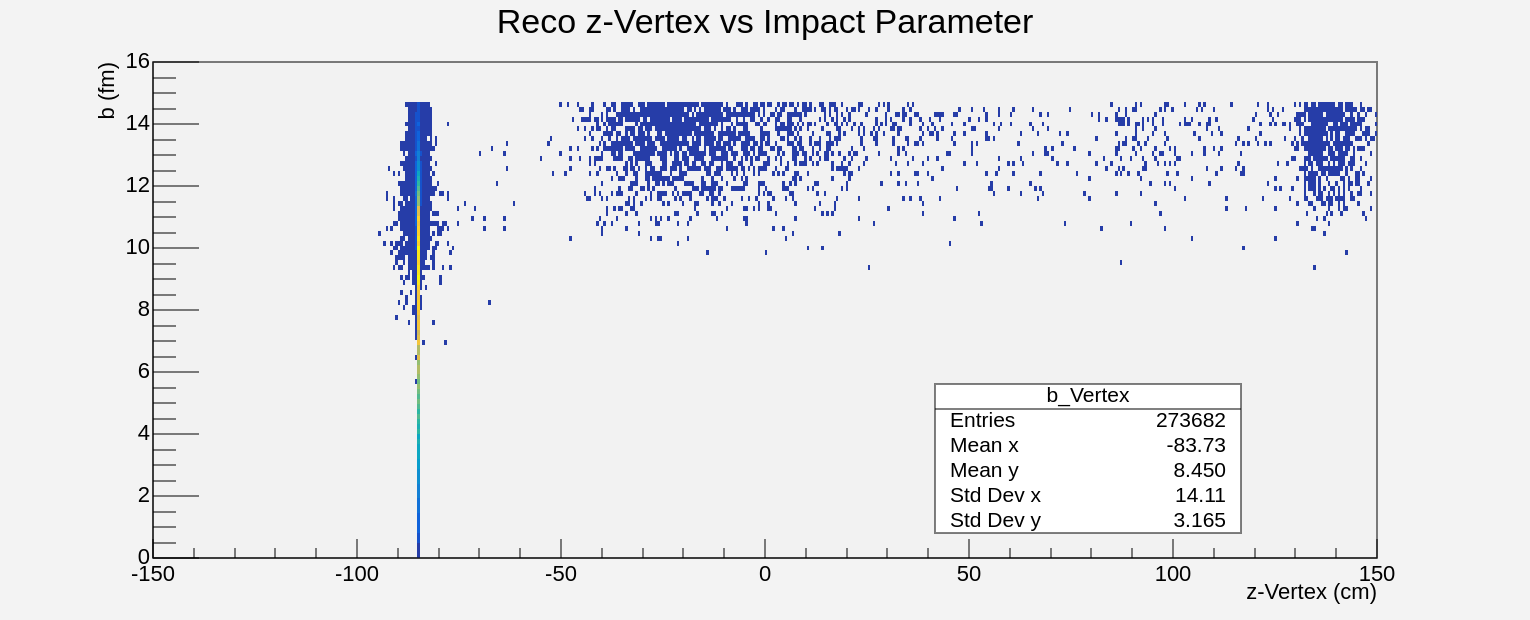 8
8
9
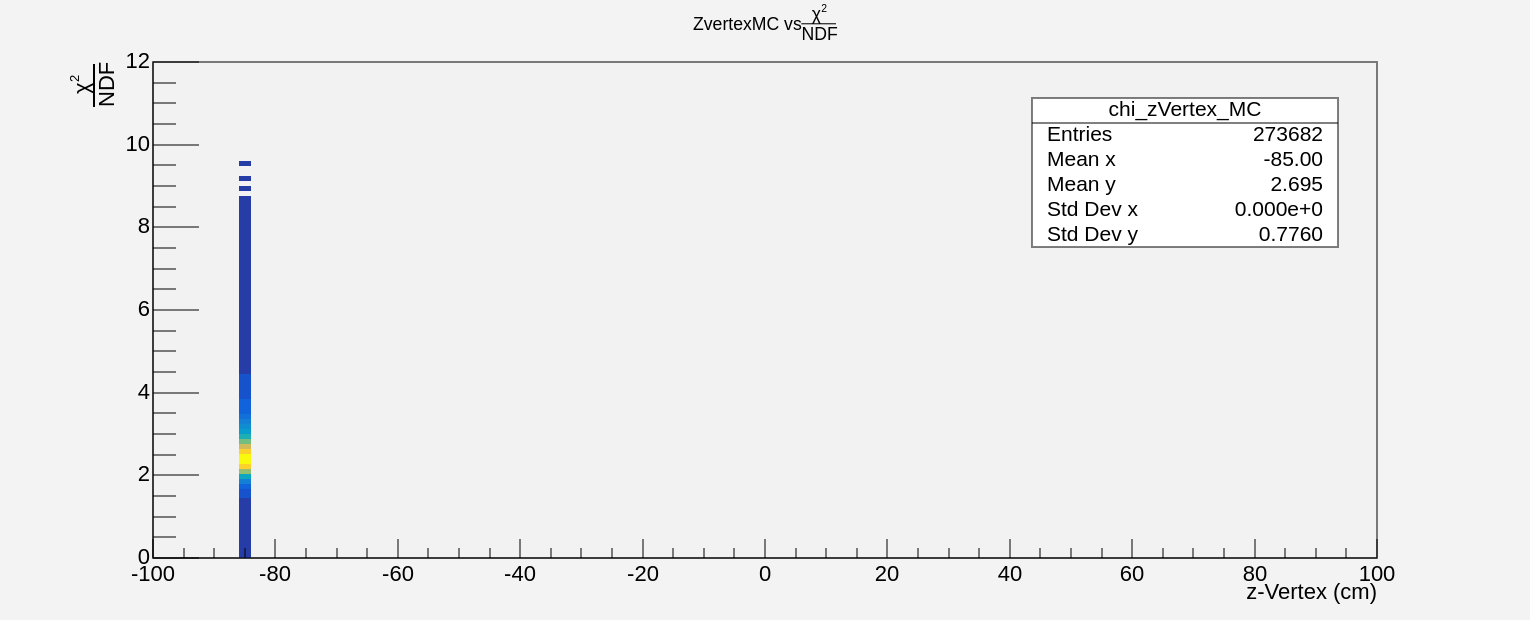 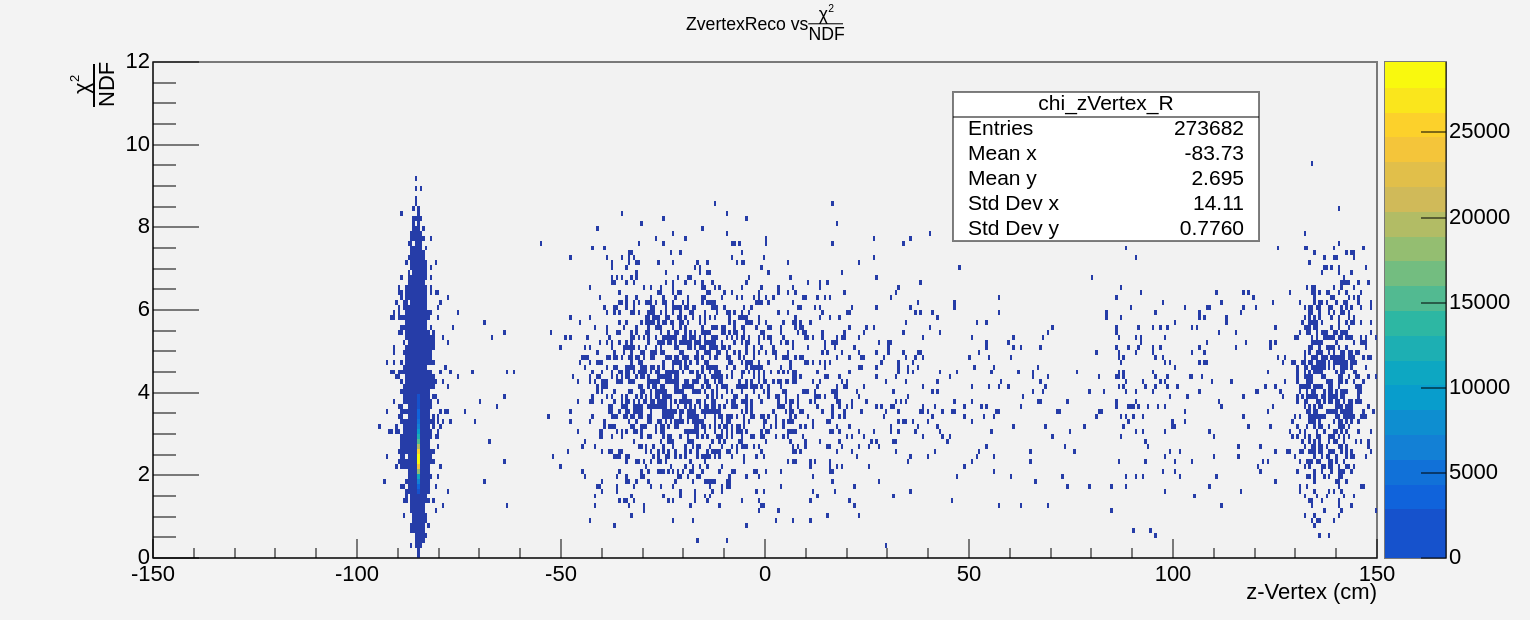 10
Resolution Zvertez in the funcion the impact parameter
A number of events with <3 tracks were used for distribution
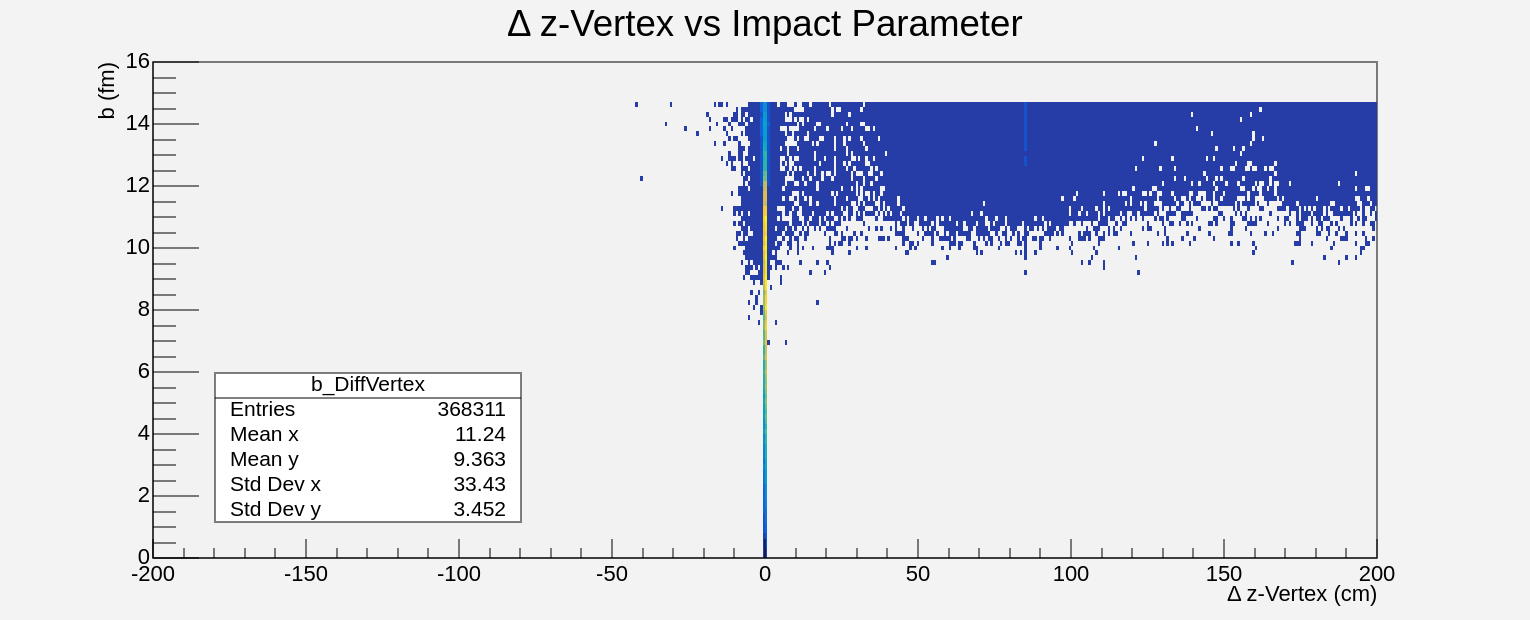 11
Resolution and Impact parameter
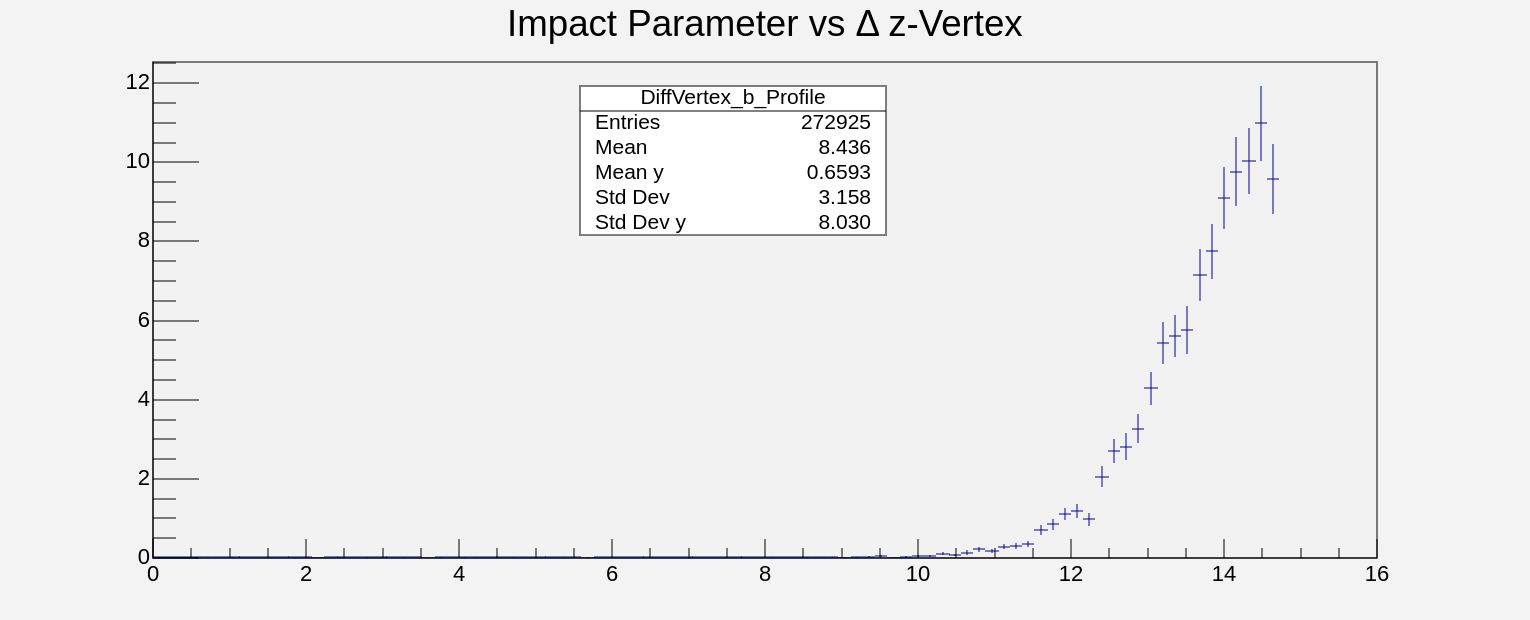 z-Vertex(cm)
b(fm)
12
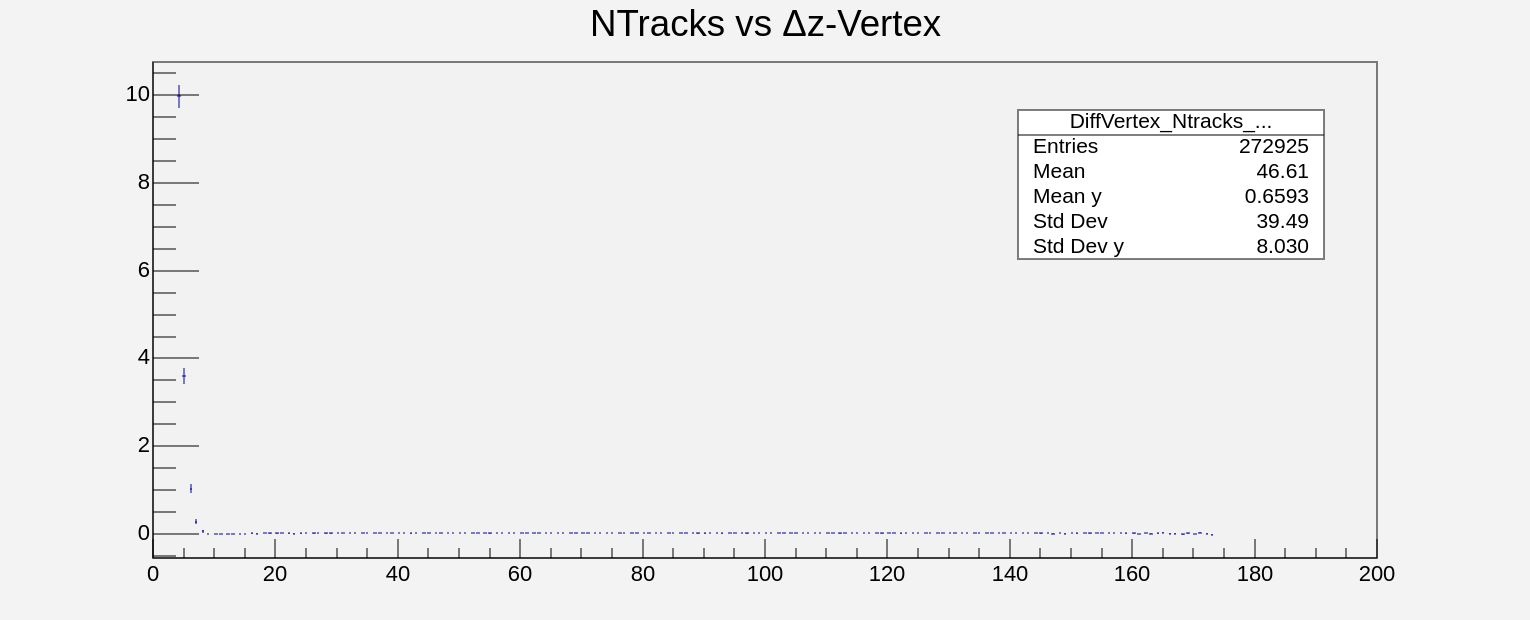 NTracks
Resolution and NTracks
z-Vertex(cm)
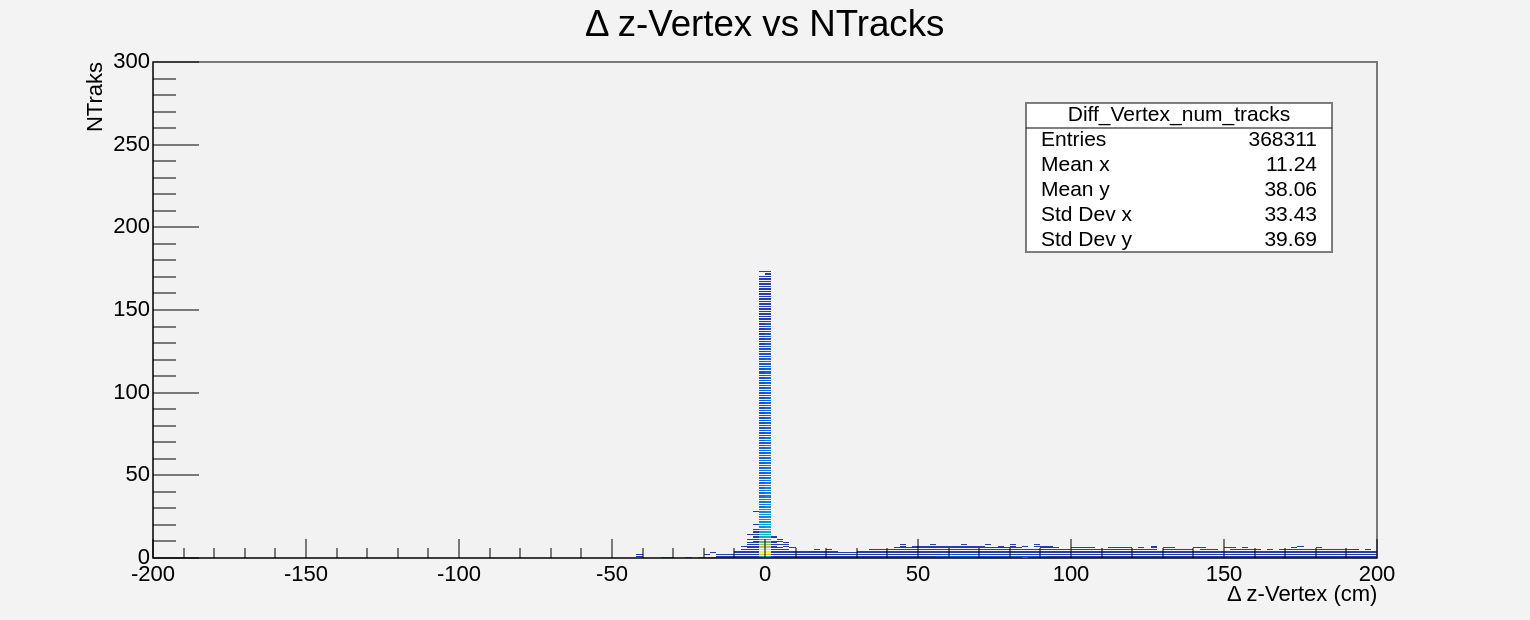 13
Nhits vs Pt Resolution
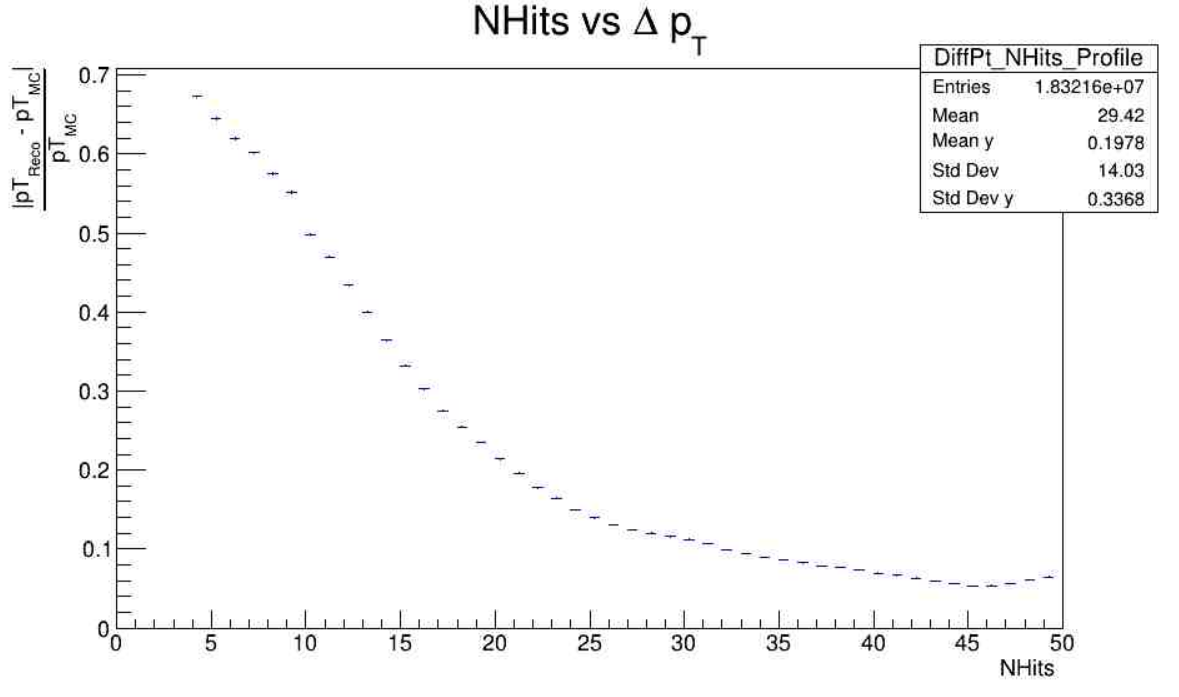 14
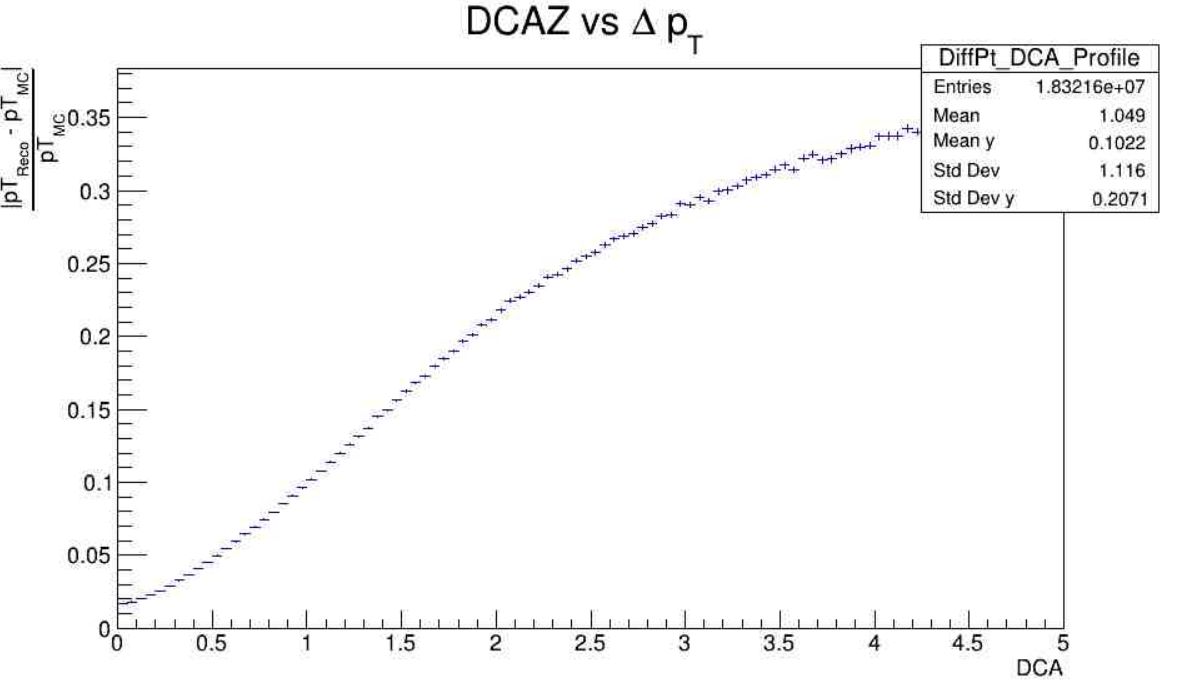 DCA vs Pt Resolution
15
Pseudorapidity vs Pt Resolution
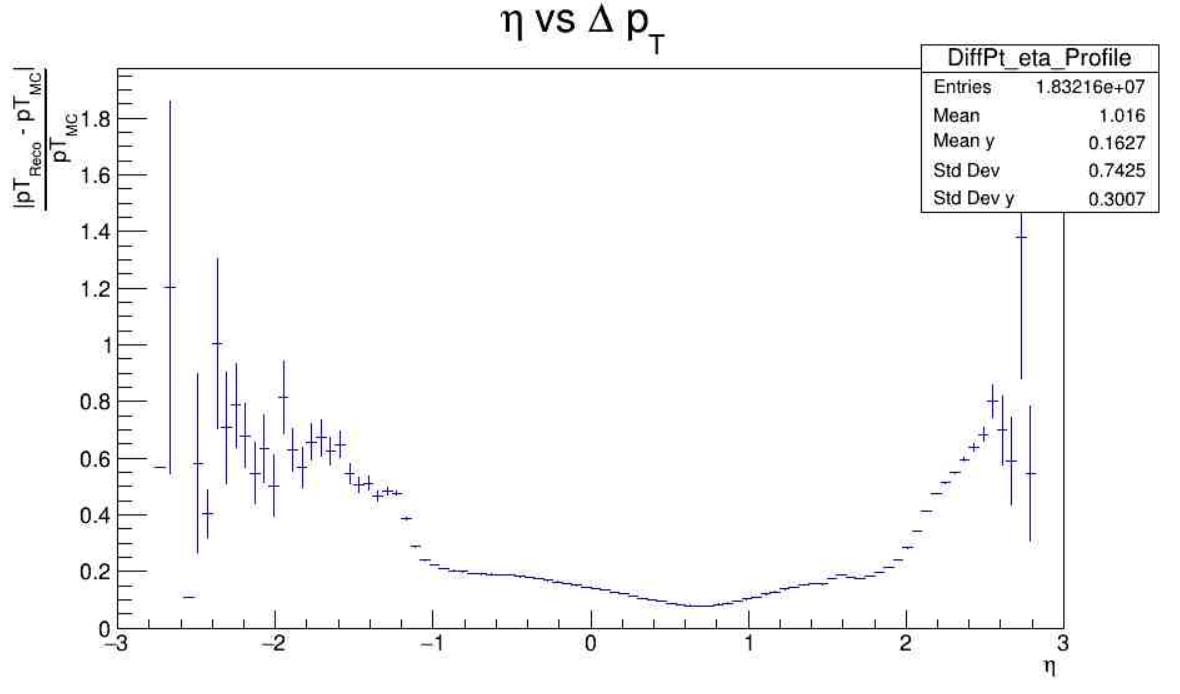 16
Cut Eta vs Pt Resolution
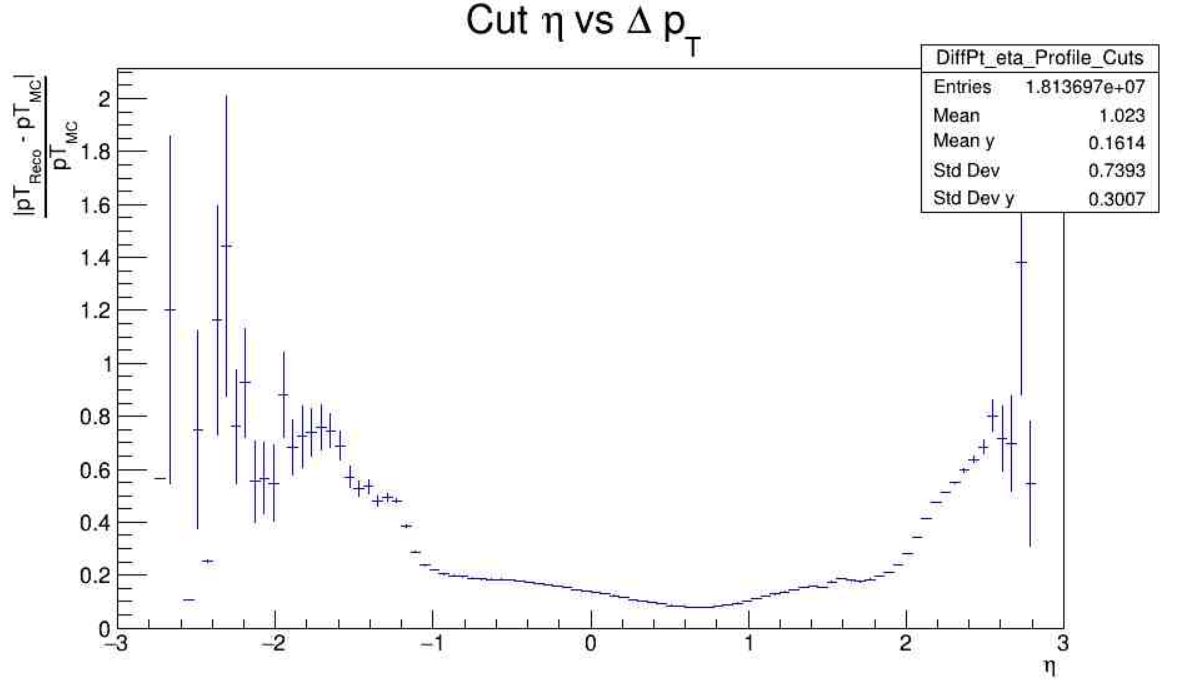 Cuts in:
b < 13
hits > 3
17
Cut DCA vs Pt Resolution
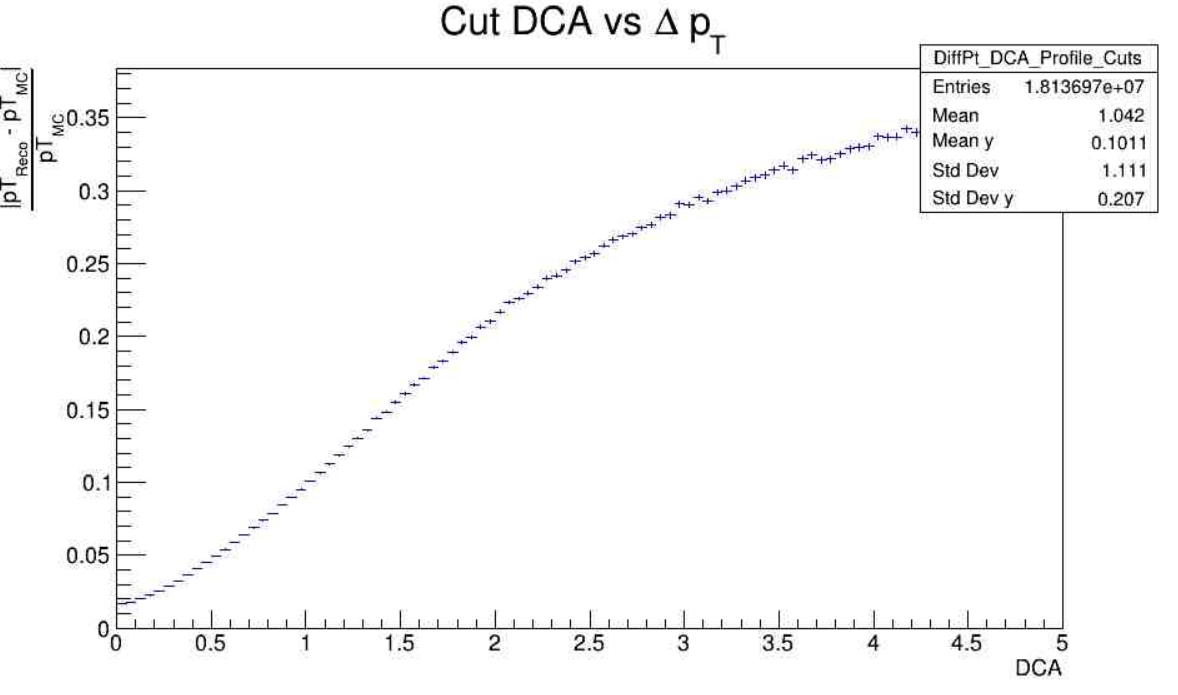 Cuts in:
b < 13
hits > 3
18
Cut Nhits vs Pt Resolution
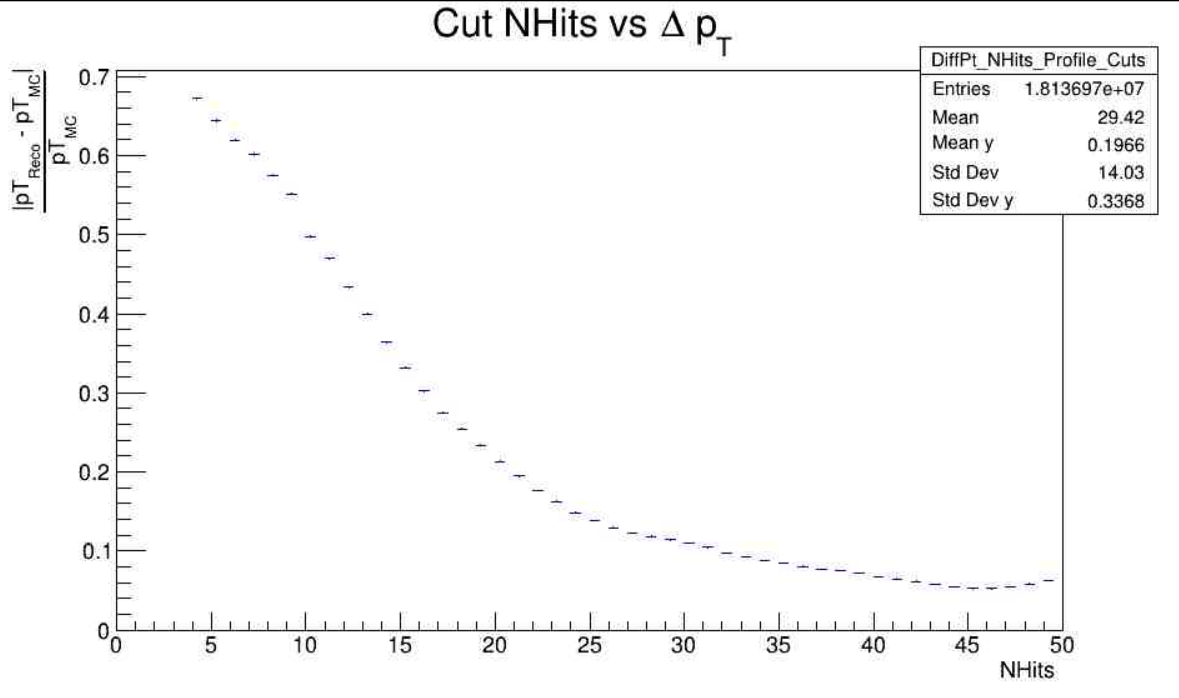 Cuts in:
b < 13
hits > 3
19
Work in Progress
It will be used the Centrality Framework:
https://github.com/FlowNICA/CentralityFramework/tree/master
Implementation of Centrality class
It has two methods:
MC Glauber
Inverse Bayesian Method (Gamma Fit)
20
MCGlauber Necessary Information
Wolfram
Xenon
Radius of Nucleus:  5.373 +- 0.01 
Skin thickness: 0.523
Radius of Nucleus:  4.763 +- 0.01
Skin thickness: 0.523
Inelastic cross section:
21
Deduction of Energy on CM using Kinetic Energy of 2.5
22
Deduction of Lab Mommentum
23
Cross section total and elastic
24
Thanks
25
References
Xenon: https://materials.springer.com/googlecdn/assets/sm_lbs/885/sm_lbs_978-3-540-45555-4_56/sm_lbs_978-3-540-45555-4_56.pdf?trackRequired=true&originUrl=/lb/docs/sm_lbs_978-3-540-45555-4_56&componentId=Download%20Chapter

Wolfram: https://materials.springer.com/googlecdn/assets/sm_lbs/947/sm_lbs_978-3-540-45555-4_76/sm_lbs_978-3-540-45555-4_76.pdf?trackRequired=true&originUrl=/lb/docs/sm_lbs_978-3-540-45555-4_76&componentId=Download%20Chapter

Cross section info: O. Buss, T. Gaitanos, K. Gallmeister, H. van Hees,
M. Kaskulov, O. Lalakulich, A. B. Larionov, T. Leitner, J. Weil, and U. Mosel, Phys. Rept. 512, 1 (2012),
arXiv:1106.1344 [hep-ph].
26